Advancing public trust, data literacy and social licence
Presentation to the Pan-Canadian Health Data Strategy Expert Advisory Group

Kim McGrail, CEO and Scientific Director, Health Data Research Network Canada (HDRN Canada)
10 August 2022
Overview
Definitions
What we know and what we don’t know
A few additional notes


Declarations:  I am Scientific Director of PopData BC and HDRN Canada
Acknowledgements
Funded by the Public Health Agency of Canada (and related to work of the Expert Advisory Group of the Pan-Canadian Health Data Strategy)
Led by Alison Paprica, Julia Burt, Annabelle Cumyn and Roxanne Dault  
The project design was developed with the advice of the HDRN Canada Public Engagement Working Group
3
Some definitions
Data trust:  Trust in how data are collected, protected, disclosed and used (the objective) = “social licence”.  [will return to “data trust” as a tactic]
Trust: From Merriam-Webster: “reliance on the character, ability, strength, or truth of someone or something”. Trust is based on relationships and is ongoing. Trust (the noun) depends on trustworthiness (the behaviour)
Data literacy: Understanding what data are and what they represent. If you take it literally, it’s the ability to read and write data. (Data literacy applies to all stakeholders in the health space.)
Social licence: Informal permission or agreement granted by stakeholders to organizations which are performing work that affects those stakeholders in some way
Some definitions (cont.)
Public engagement and communication: This is a spectrum
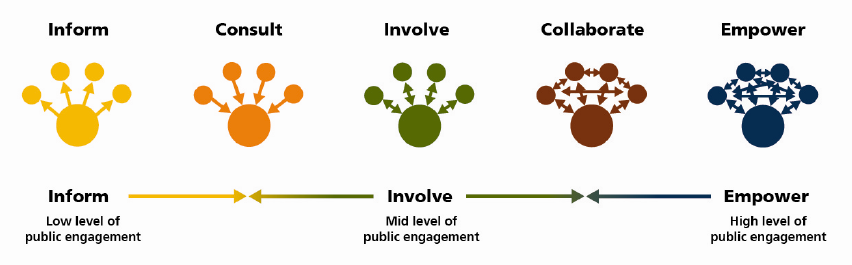 What do we know already?
Consensus statement on public involvement and engagement in data-intensive health research
Systematic review of public responses to sharing and linking health data
IPSOS-MORI One Way Mirror report

Members of the public see health data as an asset that should be used for public benefit, but their support is conditional
This project adds
Details that will be helpful to implement a health data strategy including:
Experienced public and patient advisors’ views about some essential requirements for a use or user of health data to be within social licence;
Specific examples of health data uses and users that participants agreed are within or outside of social licence;
Non-majority views captured through the project’s inclusive process (see Appendix)
7
Distilled requirements of the public – categories and a few examples
Benefits, e.g., Health data use, sharing, and re-use for public benefit is encouraged (”data aren’t wasted”)
Commercial organizations, e.g., There are additional safeguards, conditions, and protections when any commercial organization uses, shares, or re-uses health data 
Equity and Fairness, e.g., Health data are not used in ways that create stigma or discriminate against groups 
Governance and Oversight, e.g., The intended beneficiaries are involved in decisions about how health data are used, shared, or re-used 
Personal Control and Involvement, e.g., People (and caregivers that they authorize) can access health data compiled about them in a usable format (e.g., one that can be read by a computer or electronic device) 
Privacy and Security, e.g., Cybersecurity and other safeguards are in place to protect all health data, including de-identified data and anonymized data 
Transparency, e.g., There is transparent and plain language about when, how, why and with whom health data are used, shared, or re-used without the consent of the data subjects
8
Expansions / additions from patient and public advisors
Full agreement on some examples of uses and users of health data that are within social licence: 
Health data used by healthcare practitioners to directly improve the healthcare decisions and services provided to a patient.
Health data used by governments, health care facilities, or health system administrators to understand and improve health care and the health care system.
Health data used by university-based researchers to understand the drivers of disease and wellbeing.
No consensus on any examples of uses and users like:
Companies using health data
Uses of health data about systemically marginalized populations
9
Implications
The boundary for health data social licence is jagged and varies depending on individual perspectives
Expansive plans to increase access to health data uses and users are likely to be to be opposed by some groups, no matter what requirements and conditions are put in place.

Participants provided information about what we might think of as the centre of social licence
There are many public benefits that could be realized just by focusing on the participants’ three examples of uses/users with social licence including: better patient care, better health system planning, and better understanding of disease and wellness.
These and other benefits could be realized if there is a concerted and continuous effort to identify and act on health data uses and users that members of the public support.
10
A few final notes
Data literacy is an independent / separate activity (“data literacy” does not equal “data trust”)
On public ”engagement” - not a binary choice. Need different tools for different goals. 
“Social licence” and the conditions for it can and do evolve. And a commitment to public engagement may make things “messier” in the short-run
Models for ongoing involvement are increasing.  
Deliberation events / citizen juries
Public assemblies
Thank you
ID: Decorative image of a stylized map of Canada with a photo of mountains in the background
12
Process
We used our networks to invite experienced patient and public advisors to apply, and selected 20 participants (10 English, 10 French) such that we had the most diversity of perspectives.
Our first task was to co-develop a list of essential requirements that must be in place for health data uses and users to be within social licence. Each participant worked individually, then participated in two sets of group discussions.  
Group discussions were facilitated by HDRN Canada and GRIIS project team members and conducted either in English or French, depending on the first language of the participants. 
After hours of discussion and weeks of reflection, a list of 40 requirements initially proposed by the project team increased to 85 requirements to reflect the many differing views of participants. In several cases, the differences between requirements were small, but seen as meaningful distinctions by participants. 
Once the list of requirements was updated to include participant views, the next task was to review specific examples of health data uses/users, and assess whether those examples are within or outside of health data social licence. 
The entire process followed inclusive design principles which explicitly acknowledge that people who hold minority views are the ones who are least likely to be well served by the status quo and are often the holders of knowledge that is essential to design processes, policies and products that work for the entire population, not just the majority
13